Digestive System: Overview
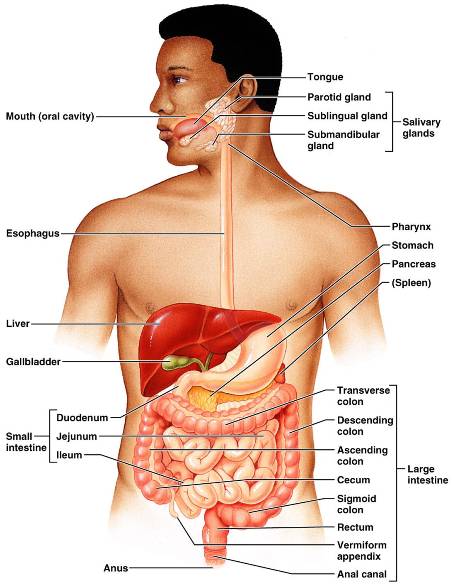 mouth, pharynx, esophagus, stomach, small intestine, and large intestine

 
teeth, tongue, gallbladder, salivary glands, liver, and pancreas
Digestive Process
The GI tract is a _____________________________________ line 
Nutrients become more available to the body in each step
There are six essential activities:  
Ingestion 
 
mechanical digestion 
  
 
defecation
G.I. Tract Activities
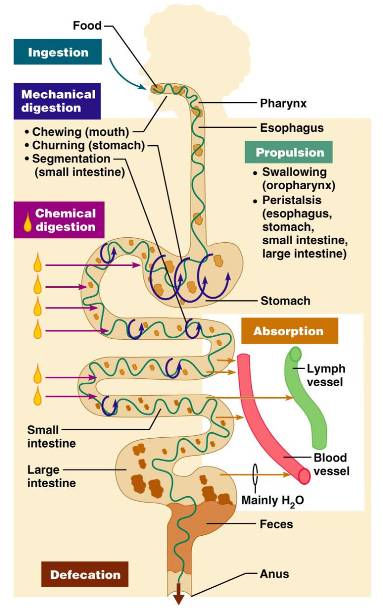 Ingestion –   

Propulsion – swallowing and peristalsis
Peristalsis – ______________________ of muscles in the organ walls

Mechanical digestion –
Gastrointestinal Tract Activities
Chemical digestion
catabolic _

 
movement of nutrients _

Defecation
elimination of _
GI Tract
___________________________________ for the digestive process
Regulation of digestion involves:
Mechanical and chemical stimuli – _________________________________, osmolarity, and presence of substrate in the lumen
Extrinsic control by _

Intrinsic control by _
Receptors of the GI Tract
Mechano- and chemoreceptors respond to:
Stretch, osmolarity, and pH
Presence of substrate, and end products of digestion
They initiate reflexes that:
Nervous Control of the GI Tract
Intrinsic controls
______________________________________ initiate short reflexes
Short reflexes are mediated by local enteric plexuses (gut brain)
Extrinsic controls
Long reflexes arising within or outside the GI tract 
____________________________ and extrinsic _
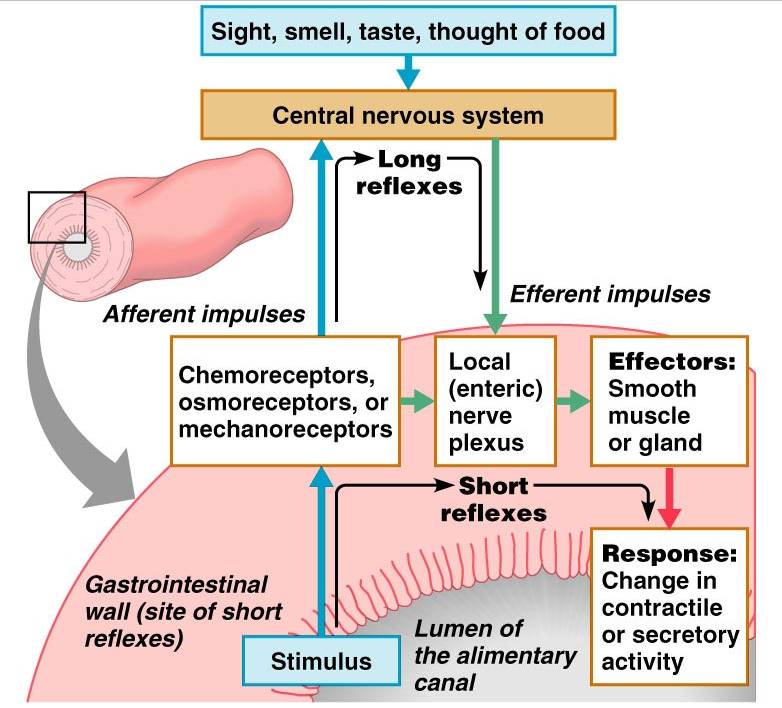 Peritoneum and Peritoneal Cavity
Peritoneum 
______________________________________ of the abdominal cavity
 
covers external surface of most _
  
lines the _
Peritoneal cavity
________________________________ digestive organs 
Allows them to slide across one another
Peritoneum and Peritoneal Cavity
Mesentery :  

supplies _____________________________ to the viscera

Holds digestive organs in place and _
Histology of the Alimentary Canal
From esophagus to the anal canal the walls of the GI tract have the _

From the lumen outward they are the _________________________, _________________________, muscularis externa, and ___________________________

Each tunic has a predominant tissue type and a specific digestive function
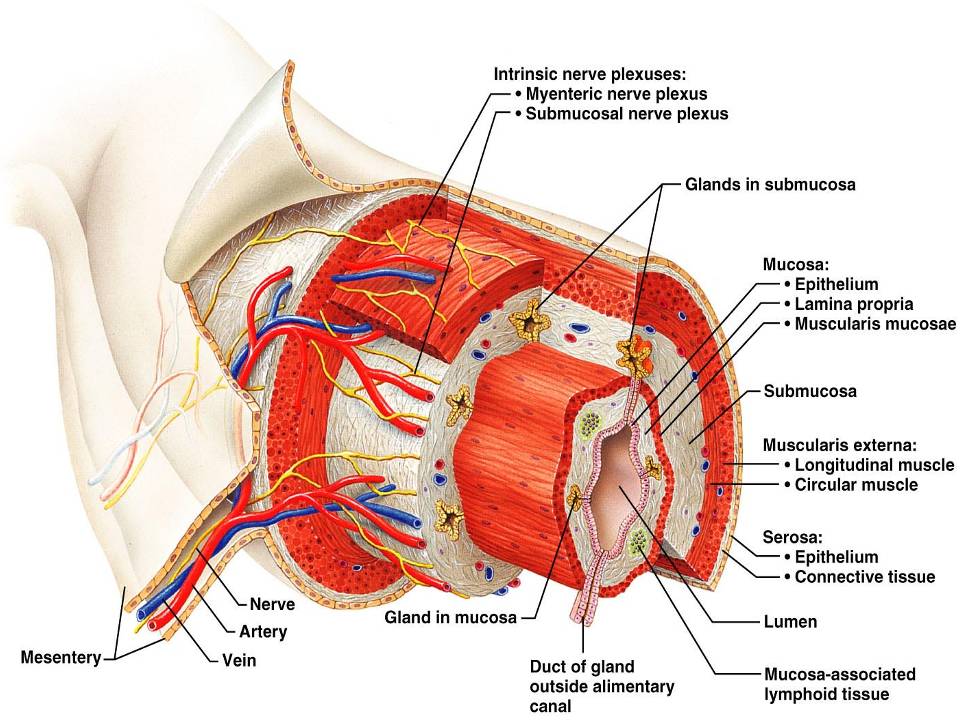 Figure 23.6
Mucosa
Moist epithelial layer that _____________________________ of the alimentary canal
Three major functions:
 
 
_______________________________ against infectious disease
Consists of three layers:  a lining epithelium, lamina propria, and muscularis mucosae
Mucosa: Epithelial Lining
________________________________ and mucus-secreting goblet cells
Mucus secretions:
_______________________________________ from digesting themselves
Ease food along the tract
Stomach and small intestine mucosa contain:
 

__________________________________ -secreting cells (making them endocrine and digestive organs)
Mucosa: Lamina Propria and Muscularis Mucosae
Nourishes the epithelium and absorbs nutrients
Contains lymph nodes _____________________________ important in defense against bacteria

Muscularis mucosae 
__________________________________ that produce local movements of mucosa
Mucosa: Other Sublayers
dense connective tissue containing elastic fibers, blood and lymphatic vessels, lymph nodes, and nerves
Muscularis externa 
responsible for _
Serosa 
 the _
Replaced by the fibrous adventitia in the esophagus 
Retroperitoneal organs have both an adventitia and serosa
Enteric Nervous System
two major intrinsic nerve plexuses:
 
regulates glands and smooth muscle in the mucosa

_____________________________ – Major nerve supply that controls GI tract mobility
Enteric Nervous System
Segmentation and peristalsis are largely ______________________________ involving local reflex arcs

Linked to the CNS via long _____________________________ reflex arc
Mouth
Oral or _____________________ cavity:
Is bounded by lips, cheeks, palate, and tongue 
oral orifice 
  
continuous with the oropharynx posteriorly
Mouth
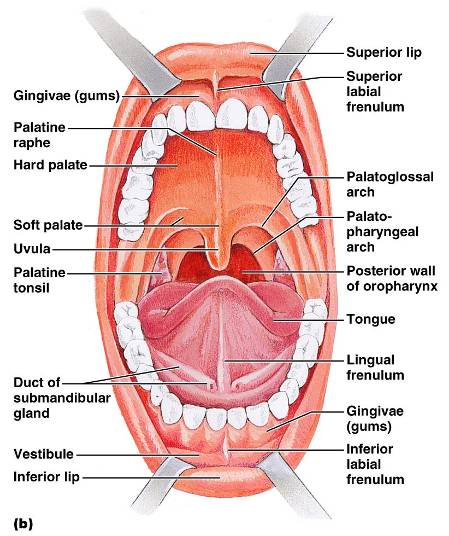 To withstand _  

The mouth is lined with _


The gums, hard palate, and dorsum of the tongue are _
Lips and Cheeks
Have a core of skeletal muscles
Lips:  
Cheeks:  

 
 bounded by the lips and cheeks externally, and teeth and gums internally
Lips and Cheeks
Oral cavity proper 
area that lies _

 
median fold that joins the internal aspect of each lip to the gum
Palate
Hard palate 
palatine bones and palatine processes of the maxillae

 

Slightly _________________________ on either side of the  raphe (midline ridge)
Palate
Soft palate – mobile fold _


Closes off the nasopharynx during swallowing
Tongue
Occupies the _
fills the oral cavity when mouth is closed

Functions include:
____________________________________ food during chewing
_____________________________________ and forming the bolus
Initiation of _
Tongue
______________________________ muscles change the _

_______________________________ muscles alter the tongue’s _

___________________________________ secures the tongue to the floor of the mouth
Tongue
three types of papillae
 
give the tongue roughness and provide friction 
 
 scattered widely over the tongue and give it a reddish hue
 
V-shaped row in back of tongue
Tongue
groove that separates the tongue into two areas:

Anterior 2/3 residing in the _

Posterior third residing in the _
Tongue
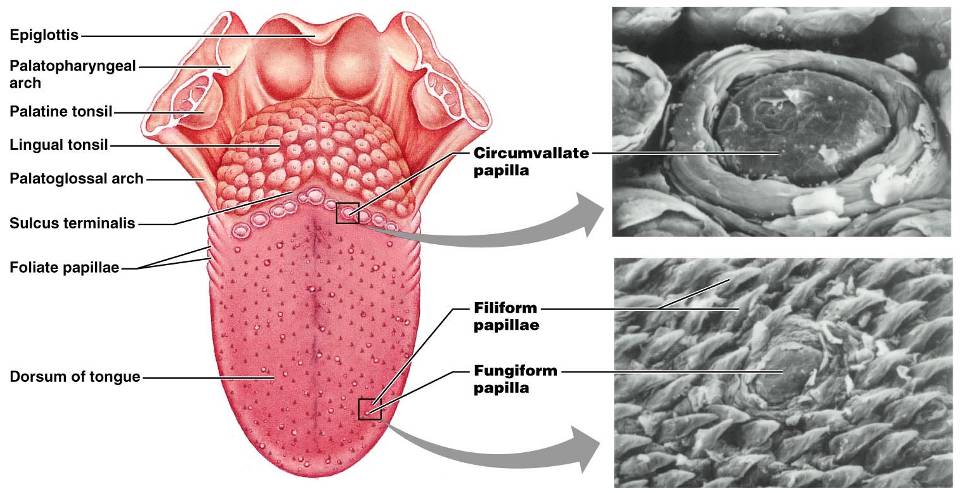 Figure 23.8
Salivary Glands
Produce and secrete saliva that: 
 
Moistens and dissolves food chemicals 
Aids in bolus formation
Contains _
Salivary Glands
Three pairs of ____________________ glands 
 
 
 

Intrinsic salivary glands (_______________________ glands) – scattered throughout the oral mucosa
Salivary Glands
Parotid 
lies _______________________________ between the masseter muscle and skin
_________________________________ opens into the vestibule next to second upper molar

Submandibular 
 lies along the medial aspect of the mandibular body
ducts open at the _
Salivary Glands
Sublingual 
 lies anterior to the submandibular gland _


It opens via 10-12 ducts into the _